Рекомендации 
родителям по музыкальному воспитанию детей младшего дошкольного возраста
 «Музыка как жизнь, а жизнь как музыка».
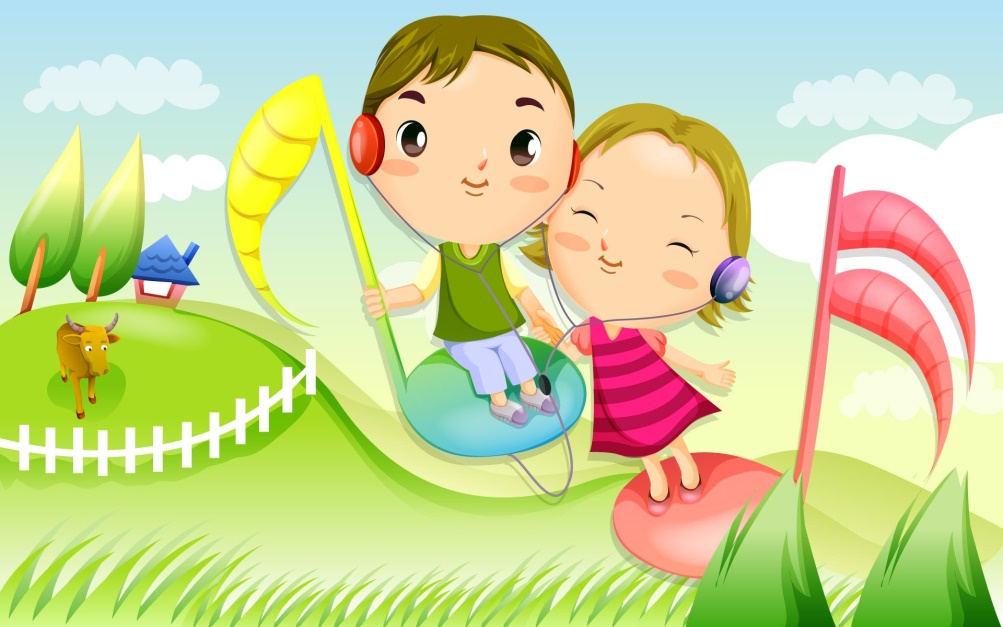 1.   Во всём мире признано, что лучшие условия для развития и воспитания ребёнка раннего возраста, в том числе и музыкального, создаются в семье. Большинство детей до 3 лет не посещают дошкольные учреждения. А именно этот период чрезвычайно важен для последующего развития ребёнка. Именно в этом возрасте закладываются те основы, которые позволяют успешно развивать у детей музыкальные способности, приобщить их к музыке, сформировать у них положительное к ней отношение.
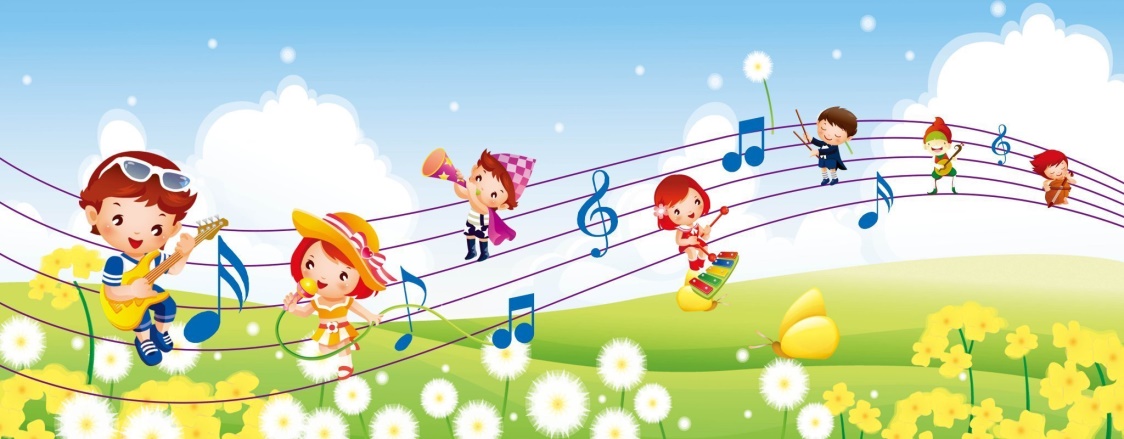 2. Музыка благотворно влияет в первую очередь на эмоциональную сферу ребенка. С положительными эмоциями дети лучше и быстрее усваивают разнообразный материал, познают окружающий мир, развиваются физически, умственно, незаметно учатся говорить правильно.
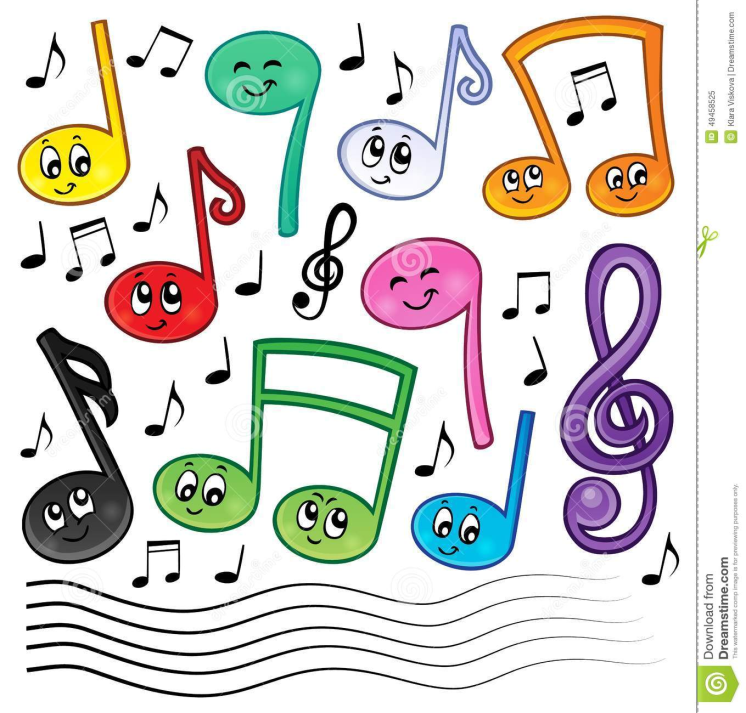 3. Слушать, чтобы слышать!
      Детям 3-4 лет доступны небольшие по объёму песни и пьесы с ярко выраженным характером, запоминающимися образами. Это песенки про животных, про самых близких – маму, бабушку, папу, дедушку, друзей. Дети чувствуют настроение музыки о природе, окружающий мир игрушек, понятные им явления действительности. В этом возрасте дошкольники способны различать регистры, тембровую окраску двух-трёх инструментов, несложный ритмический рисунок, громкое и тихое звучание музыки.
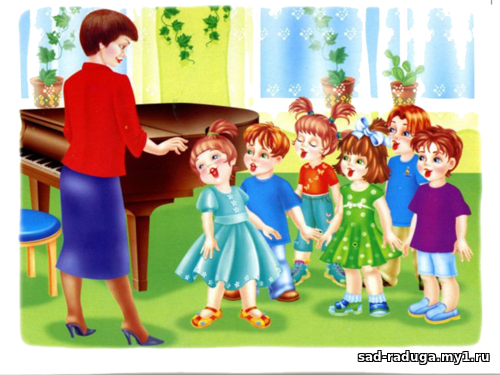 4. Не включайте музыку громко!
 Если пренебречь этим правилом, ребенок может стать нервным, будет плохо спать, капризничать, ухудшится аппетит. Громкий звук травмирует нежную детскую нервную систему, а это может иметь крайне печальные последствия в будущем. 
 Как можно чаще ставьте детям детские песни, пойте их вместе с ними, но не забывайте следить за реакцией ребенка на ту или иную песню или мелодию — если ребенок выражает недовольство, смените песню. Музыка должна вызывать у малышей ощущение комфорта!
5. При подборе музыкальных произведений для малышей нужно учитывать время суток, когда ребенок будет слушать музыку. 
Если с утра можно ставить детские песни более зажигательные, бодрые и быстрые, то к вечеру настоятельно рекомендуем прослушивать медленные детские песенки и мелодии, постепенно переходя к колыбельным.
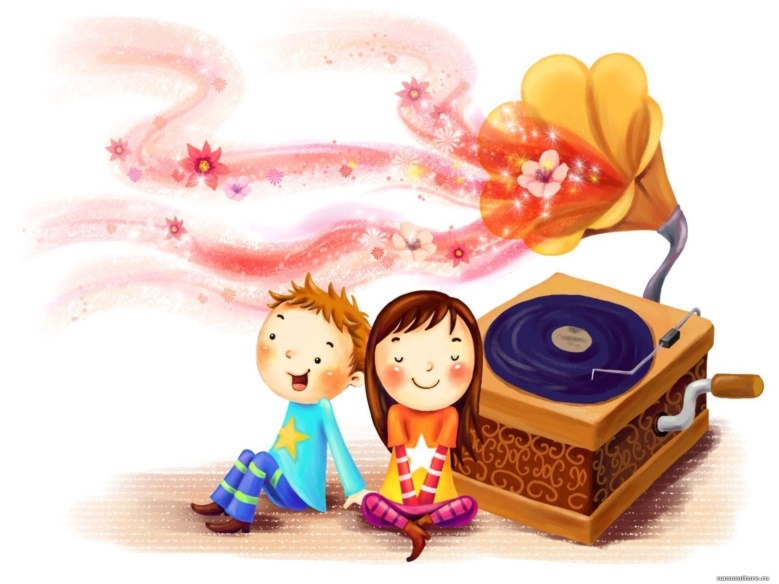 Ходите с детьми на детские спектакли, в цирк, смотрите мультфильмы и детские фильмы, разучивайте и пойте с ними детские песни. Будьте искренними и любите то что делаете. Ребёнок должен чувствовать себя защищённым, любимым, находиться в насыщенном положительными эмоциями окружении.
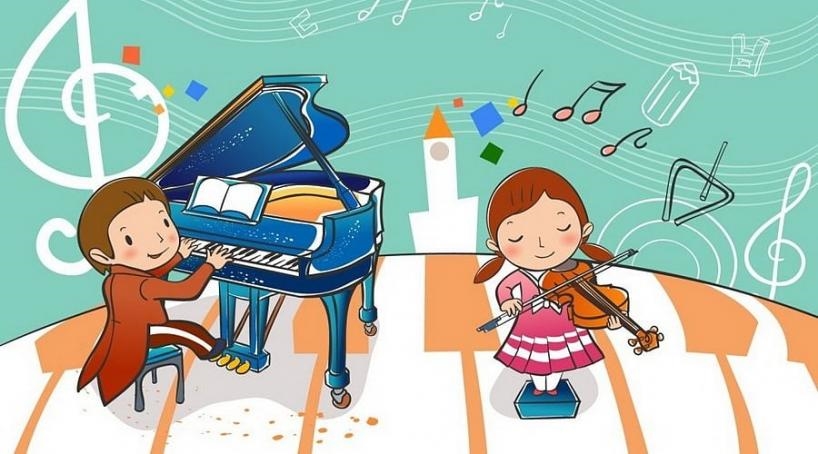